NativeScript
Open-source framework for building truly native mobile appswith Angular, TypeScript or JavaScript.
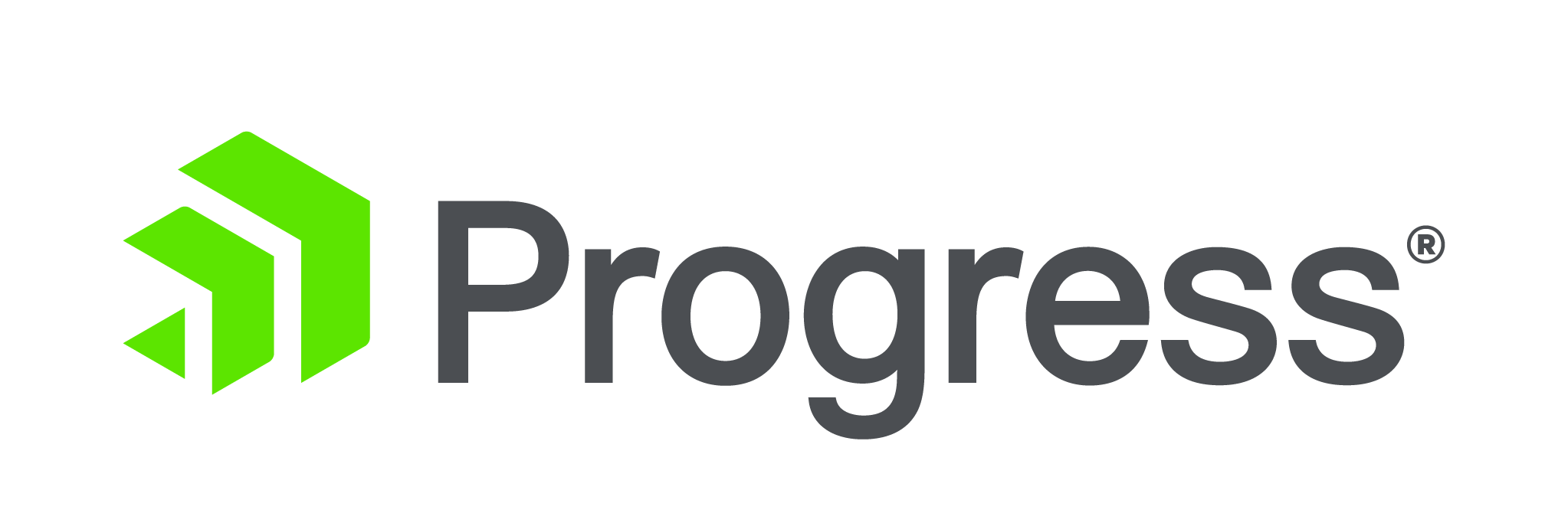 [Speaker Notes: Thanks everyone for coming out today to hear about NativeScript, my name is TJ VanToll. I’m on the NativeScript team... (switch)]
TJ VanToll 🚀
@tjvantoll
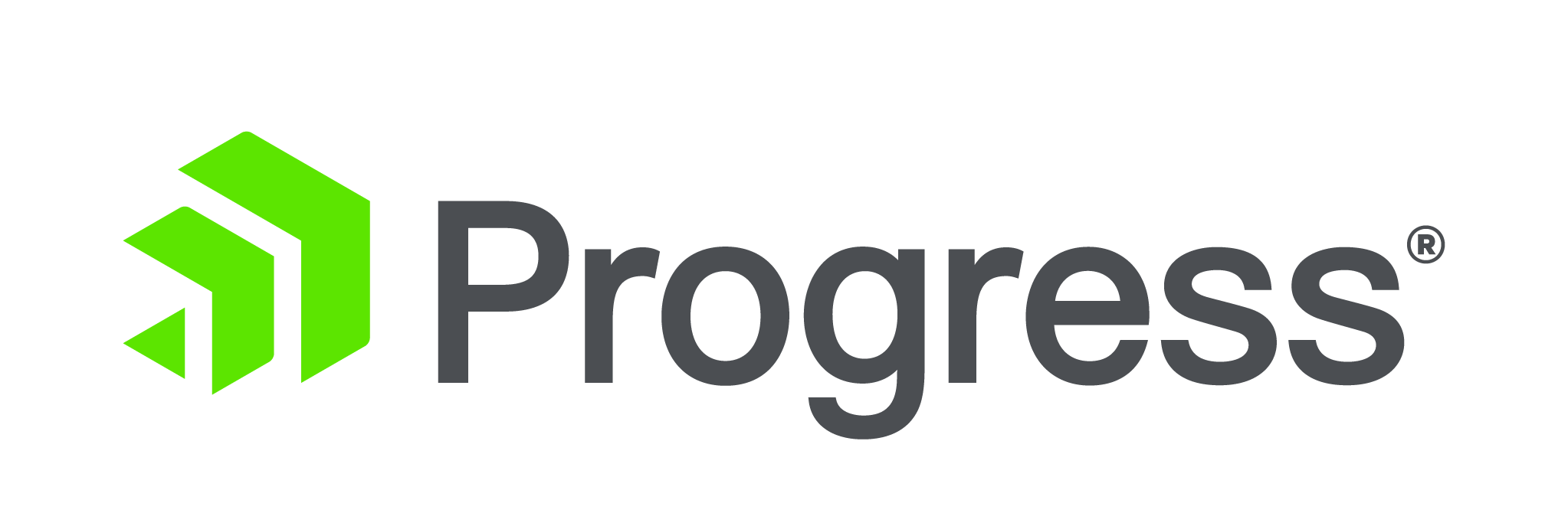 [Speaker Notes: and I want to start by asking how many people here are from the greater Atlanta area?

Well for those of you that are, I feel like there’s something I absolutely have to confess here before getting started, something that will probably cause you to lose any respect you have for me.

You see Atlanta...]
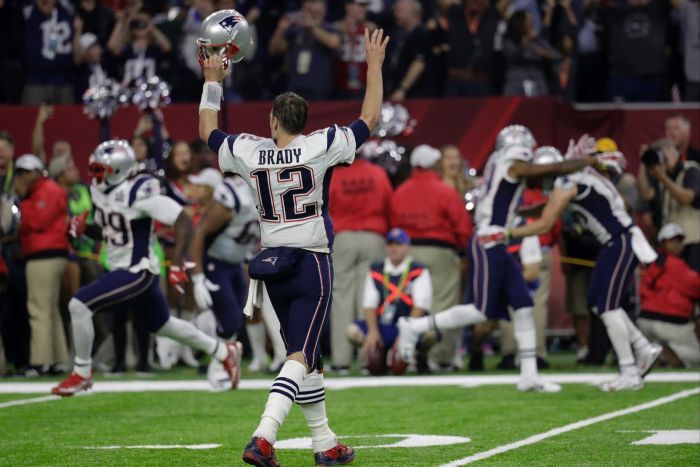 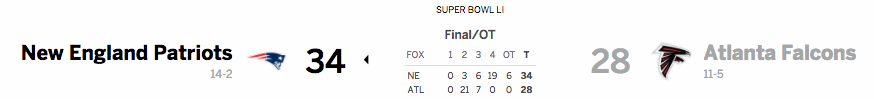 [Speaker Notes: I’m a massive Tom Brady fan.

You see just for a little bit of context here, I’ve lived in Michigan my entire life. I’ve been a sports fan all my life also, but I was an absolute fanatic when I was in high school.

And around that time Tom Brady was the QB for the Michigan Wolverines.]
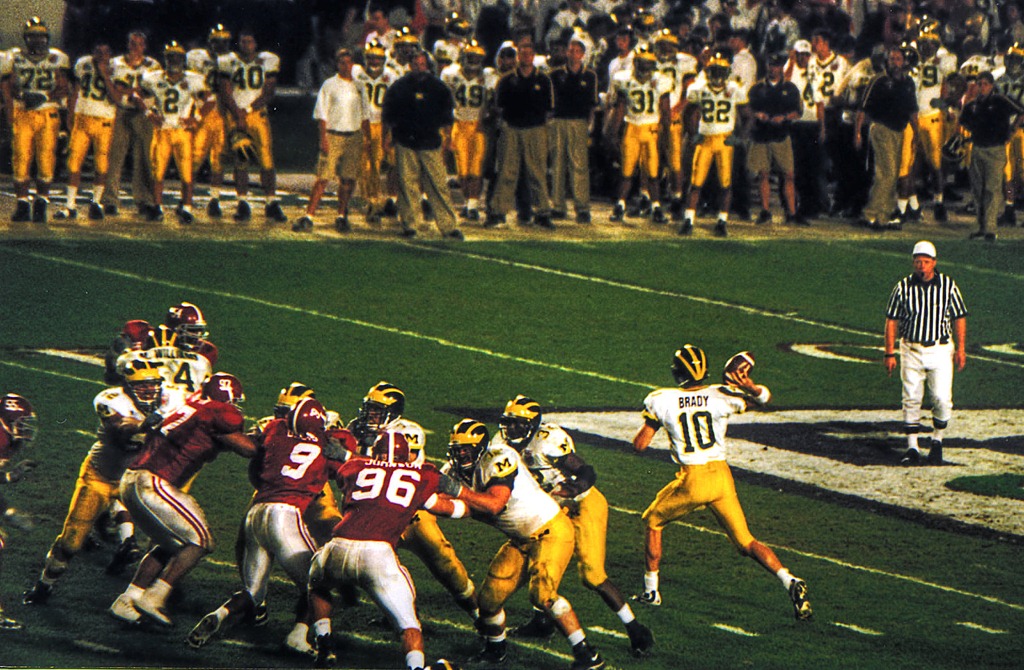 [Speaker Notes: This picture here is Brady leading a comeback win in the 2000 Orange Bowl against Alabama.

And at that moment, Tom Brady, to me, became a God that could do no wrong.

So I was quite happy with the Patriots Super Bowl win, but if makes you feel better, if you’re a sports fan you might know that my own Detroit Lions...]
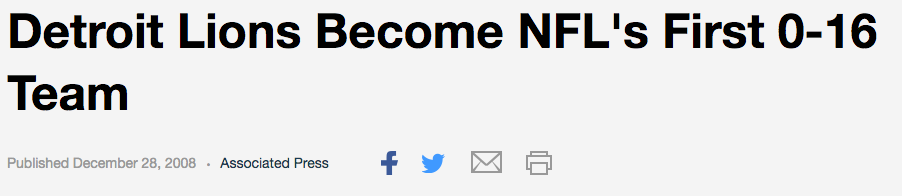 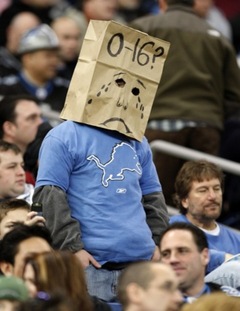 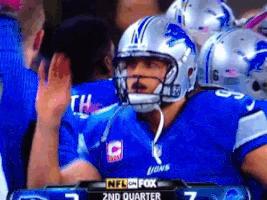 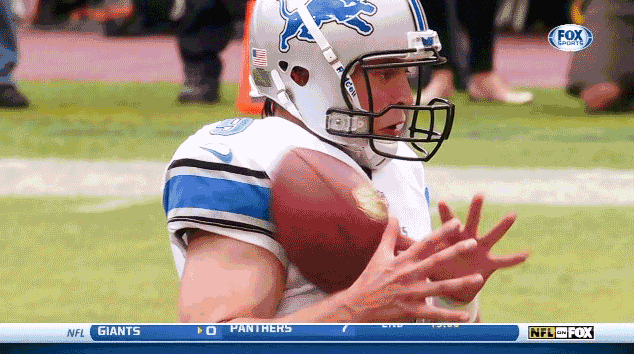 [Speaker Notes: are a dumpster fire, and have been for 50 years.

But I’m not here to talk to you about horrible professional sports franchises, I’m here to talk to you about NativeScript.]
NativeScript is the best tool for cross-platform native app development 🎉
[Speaker Notes: And today I hope to prove to you that NativeScript the best tool for cross-platform native app development.

By cross-platform I specifically mean iOS and Android development. NativeScript is a framework for building iOS and Android apps, and we believe it’s a good idea.

2 caveats:
I’m a member of the {N} team, so I definitely have some bias here.
This doesn’t mean the {N} is the best fit for every mobile app]
Agenda
Slides!
~20 minutes
Coding!
~30 minutes
Questions!
Whatever time we have left
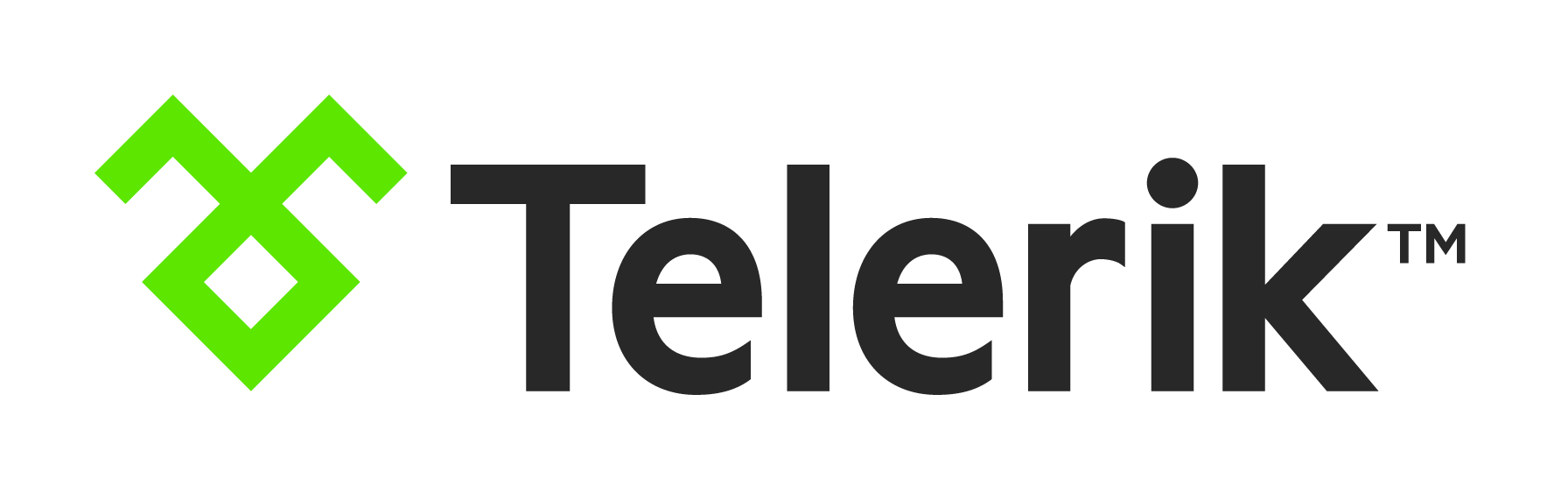 [Speaker Notes: I was hired in at Telerik to talk about a brand new product that we were super proud of called Telerik AppBuilder.]
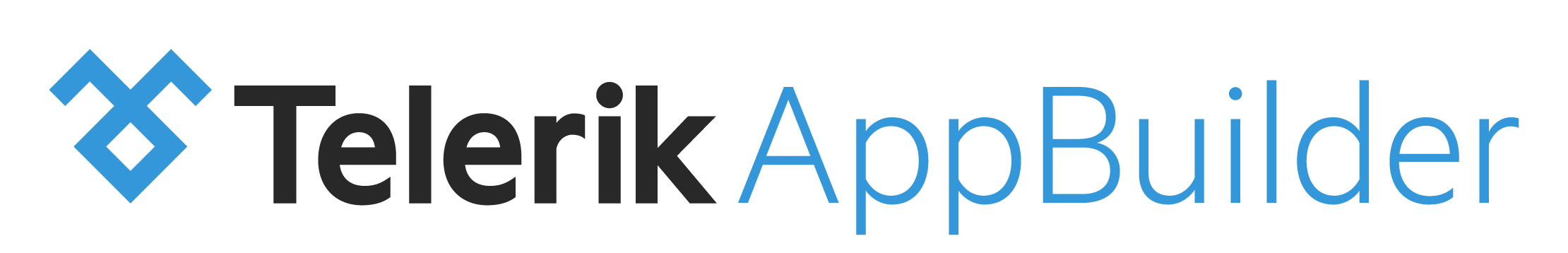 [Speaker Notes: Introduce basics Apache Cordova / PhoneGap / Ionic]
Me at PhoneGap Day 2014
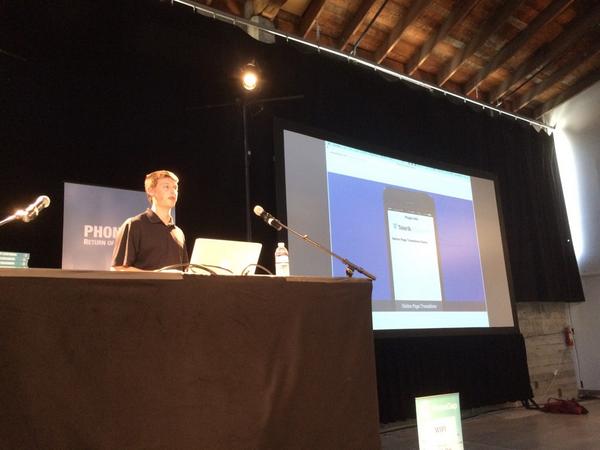 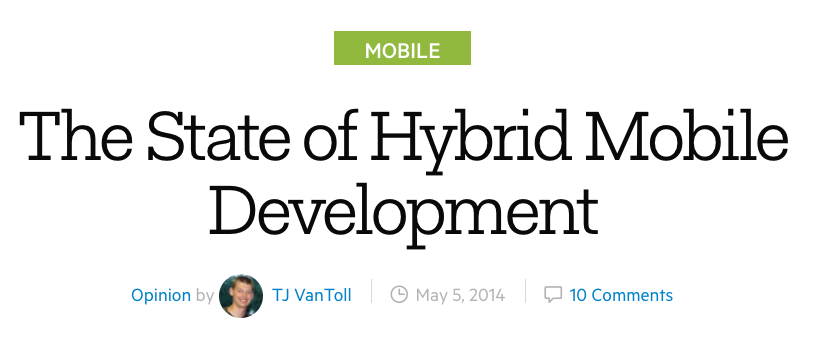 http://developer.telerik.com/featured/the-state-of-hybrid-mobile-development/
“We are facing a slow touch reaction while scrolling”
“I've noticed very slow/jaggy/flickering scrolling on Android. The framerate is low, and the scroll effect is far from smooth.”
“if there is solution to get native speed then i will be using app builder again otherwise will move to native”
“appbuilder only produces a bastard child of an app. slow, and tacky . Its just not a good idea at all. Having said that it is actually what i am using for my next app. This is because every other alternative is just as bad.”
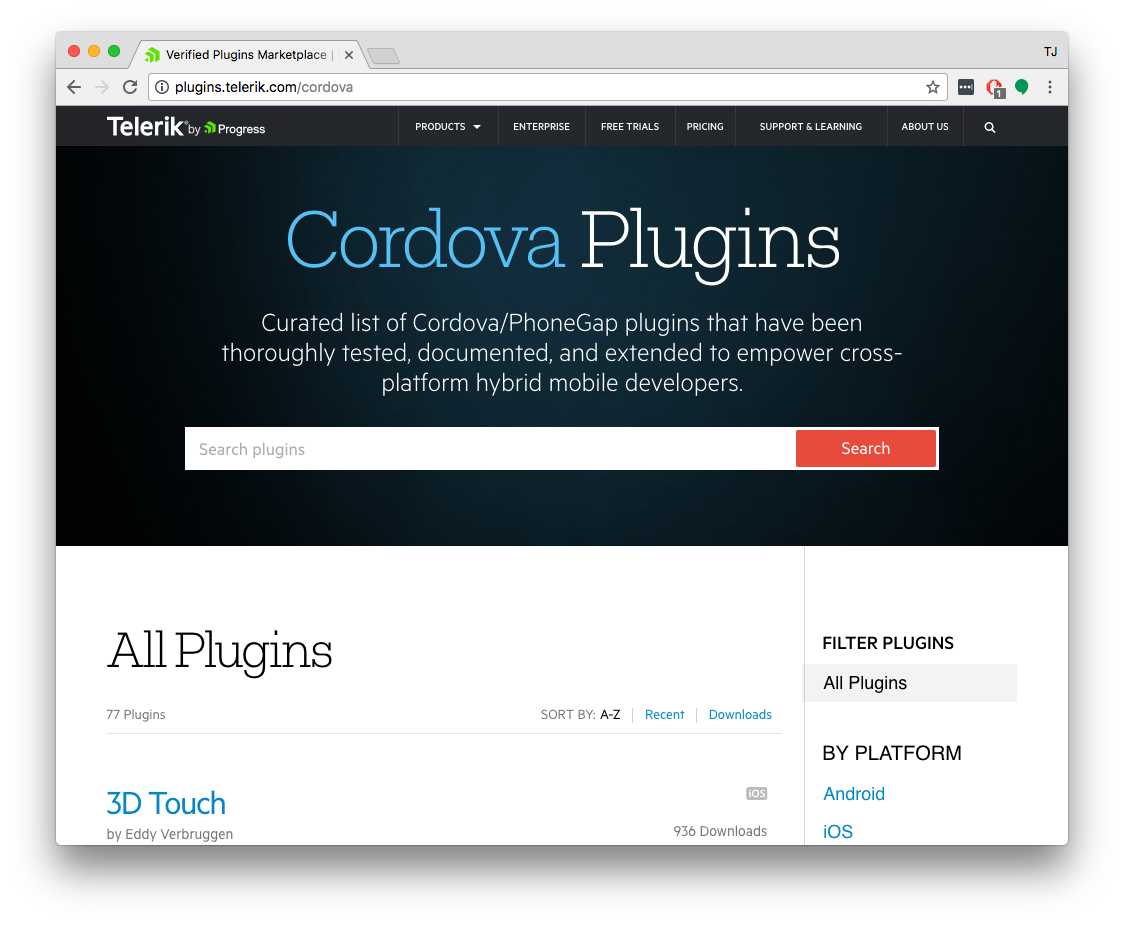 [Speaker Notes: I mention this because, in today’s world, where 10 JavaScript frameworks have been created since I started this presentation, that it’s important to pick an innovative and stable options]
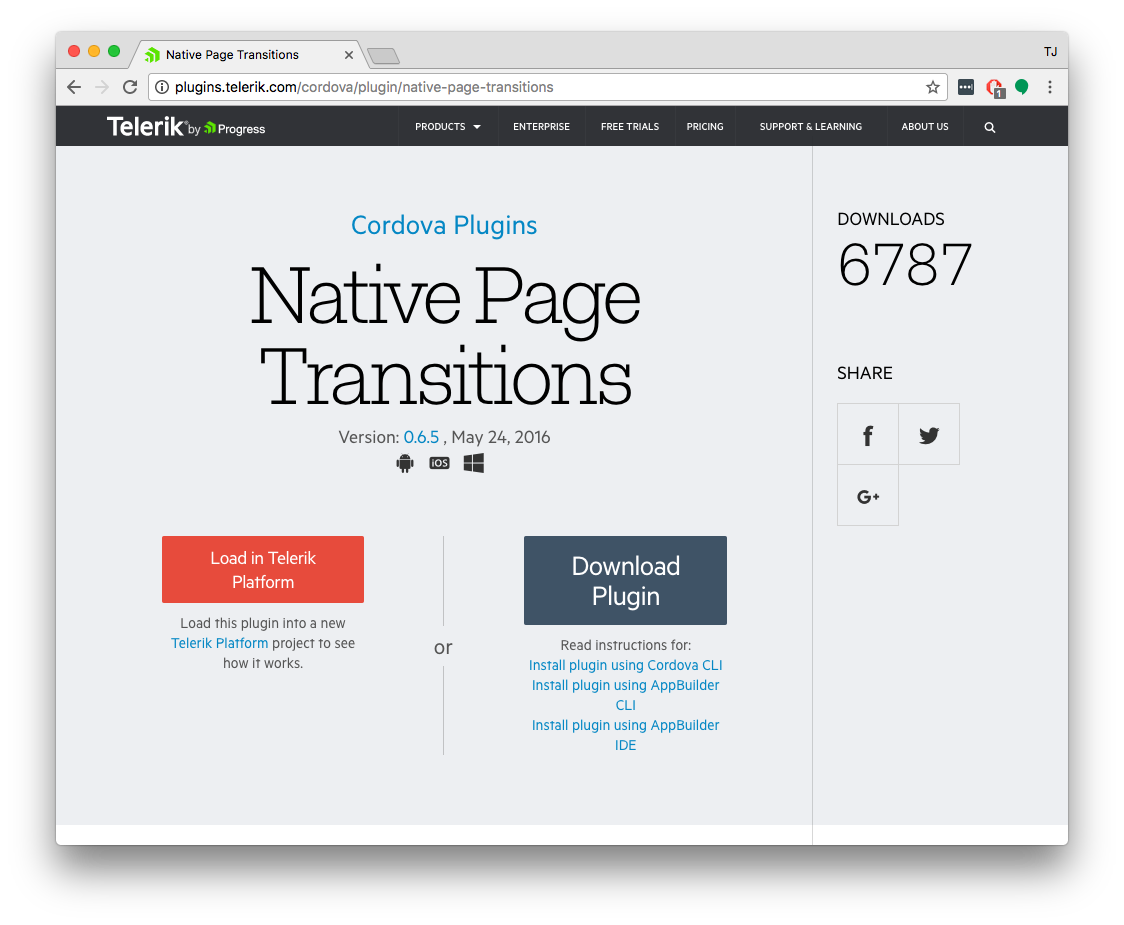 Public launch
Adoption ramp-up
Mass adoption
Early prototypes
“Core” engineering
2013
2014
2015
2016
2017
Project Timeline
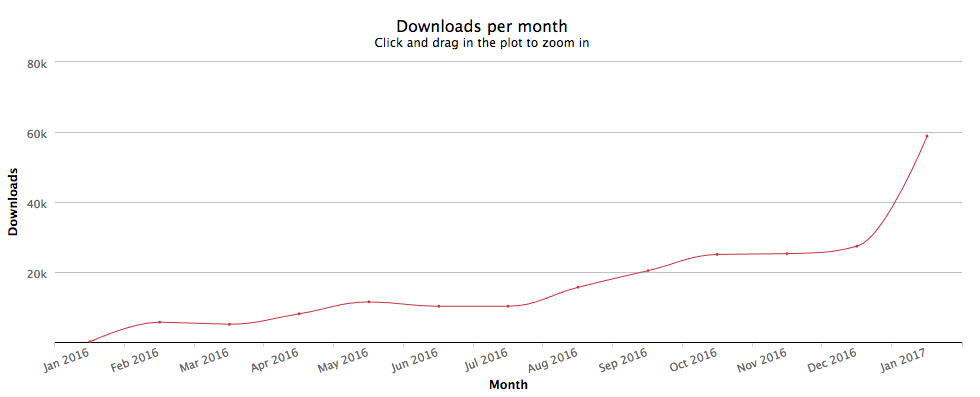 https://npm-stat.com/charts.html?package=nativescript&from=2016-01-31&to=2017-01-31
NativeScript is…
A free and open source framework for building truly native mobile apps with JavaScript. Use web skills, like TypeScript, Angular and CSS, and get native UI and performance on iOS and Android.
NativeScript is the best tool for cross-platform native app development 🎉
[Speaker Notes: By cross-platform I specifically mean iOS and Android development. NativeScript is a framework for building iOS and Android apps, and we believe it’s a good idea.

2 caveats:
I’m a member of the {N} team, so I definitely have some bias here.
This doesn’t mean the {N} is the best fit for every mobile app]
5 reasons
1
Rich, animated, “no compromise” native UI 🐎
(with shared UI code)
Search for 
“Examples NativeScript”
in the iOS App Store or Google Play to try this out for yourself.
[Speaker Notes: And then later, when you’re back at home or in the office, you can check out nativescript.org/showcases...]
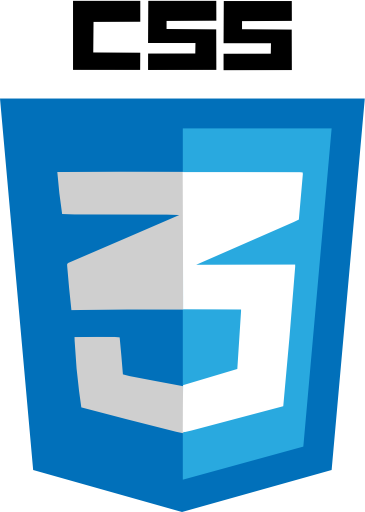 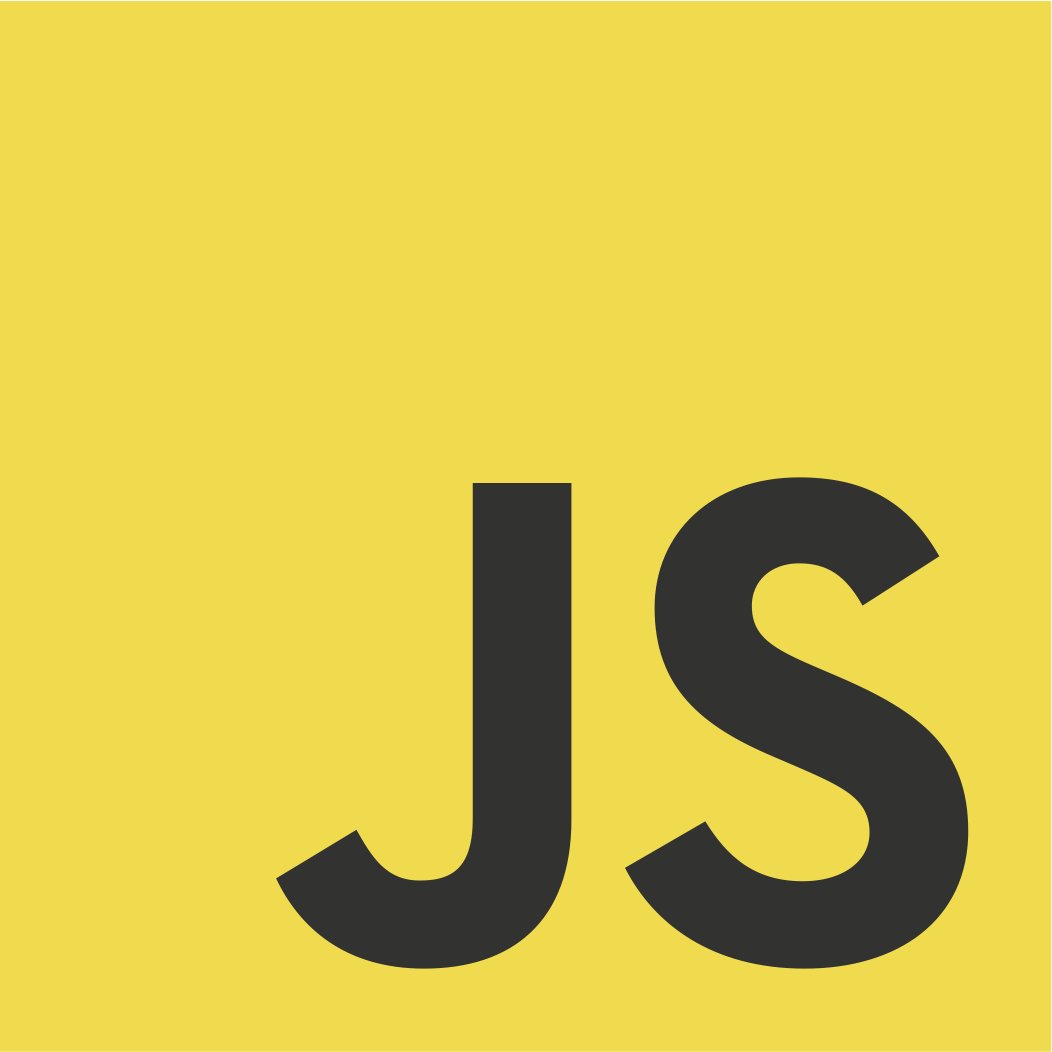 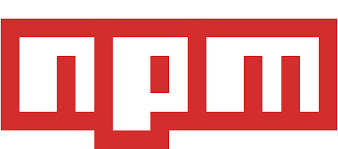 2
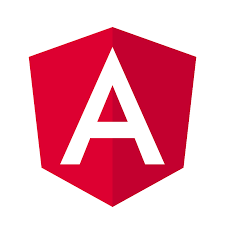 Maximum code and skill reusability 🌮
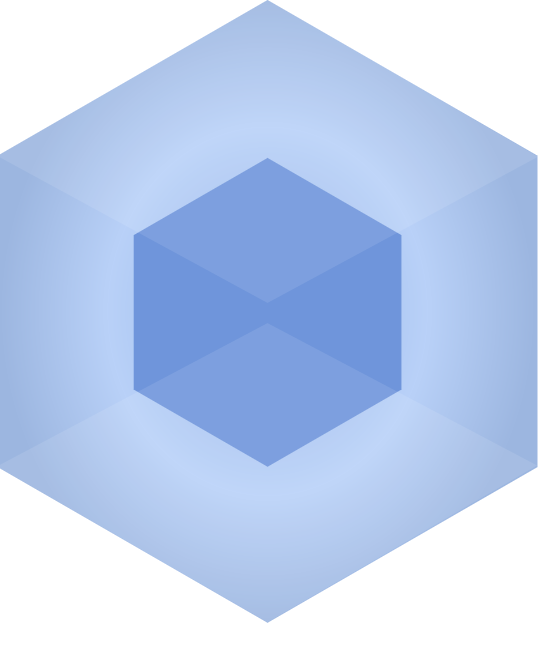 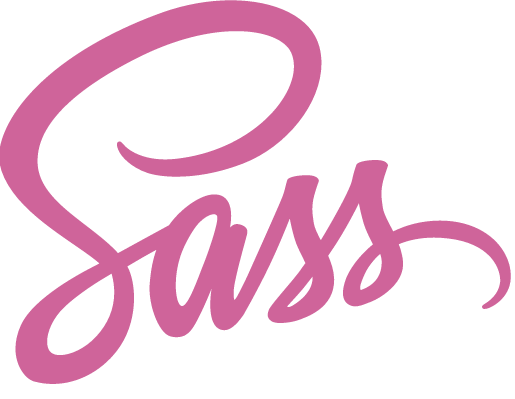 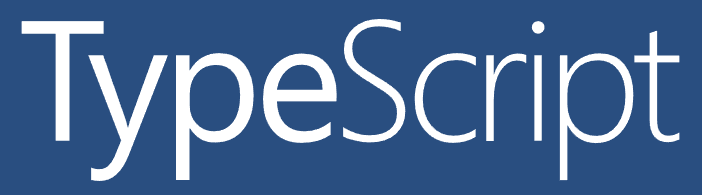 [Speaker Notes: Npm, CocoaPods, Android Arsenal]
Architecture Choices 🔧
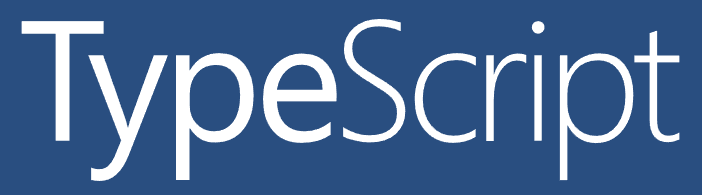 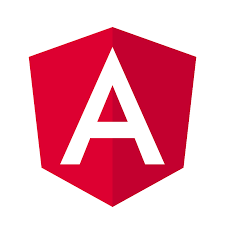 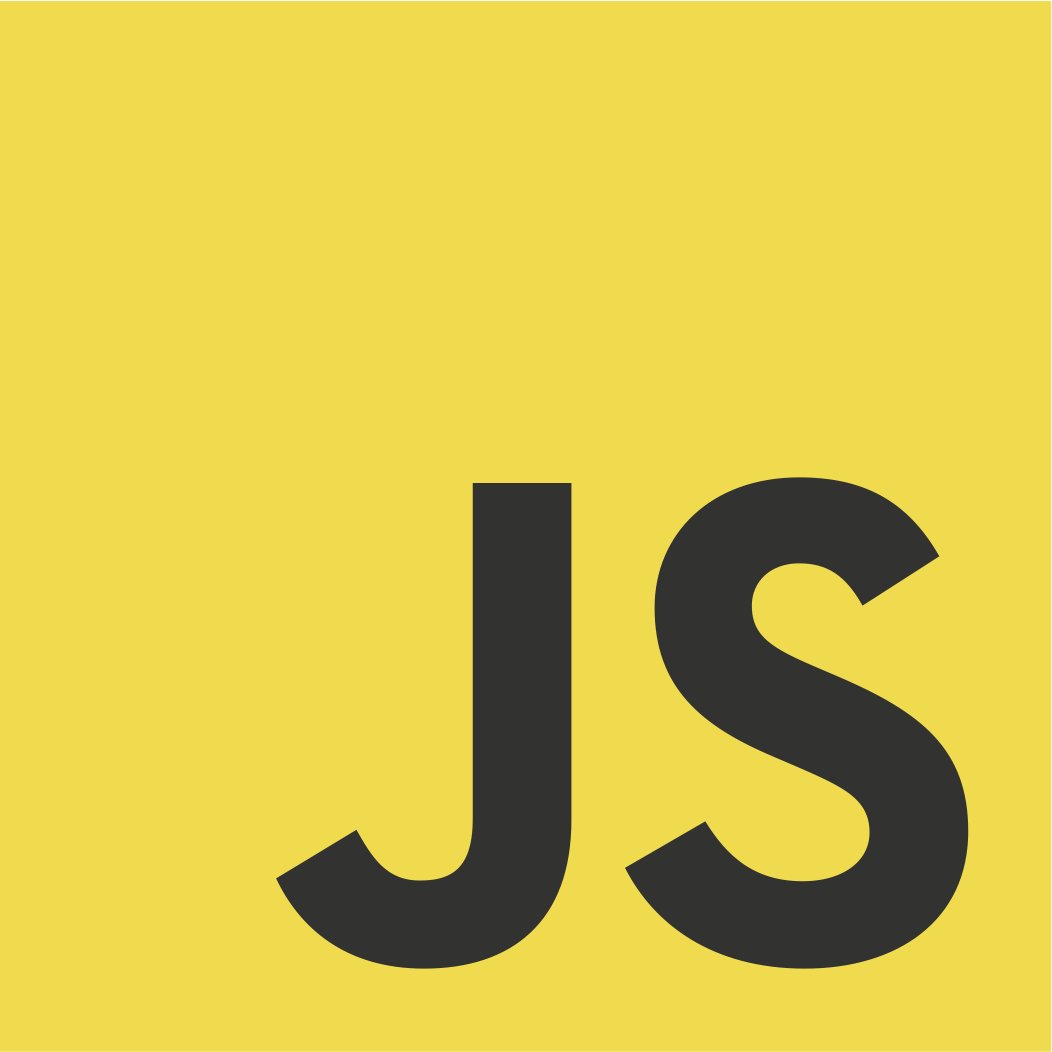 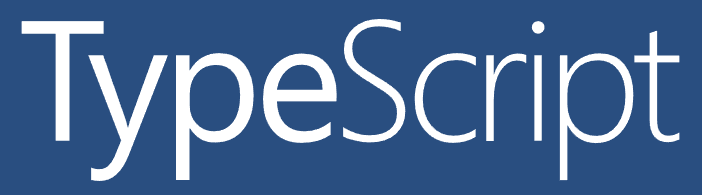 or
or
3
Ease of doing native-y things  📷
NativeScript modules
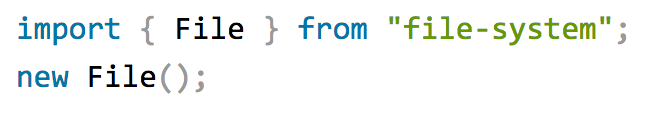 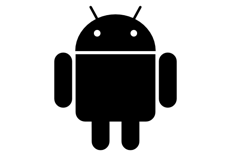 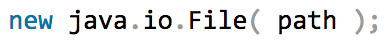 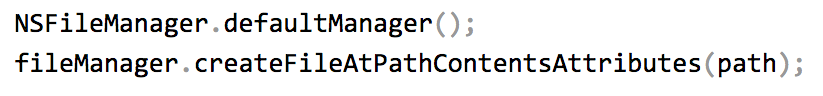 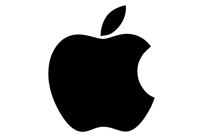 [Speaker Notes: To start NativeScript provides dozens of built-in modules that abstract complex native functionality behind simple-to-use JavaScript and TypeScript APIs. For example, to allocate a file in a NativeScript app you import a File constructor and invoke it, as opposed to writing the native code you see on the bottom of the screens.]
NativeScript modules for UIs
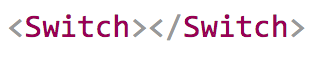 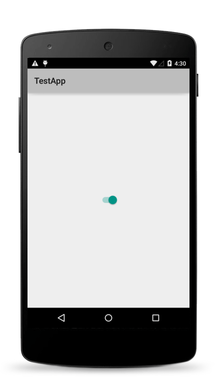 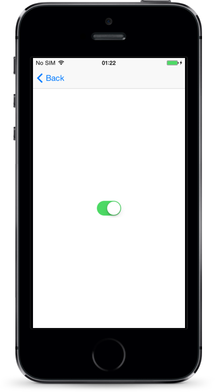 [Speaker Notes: There are a number of NativeScript modules that help you build your user interfaces in markup rather than complex native code. The slide shows the switch component, and you can find the full list at docs.nativescript.org/ui/components.]
NativeScript Plugins Hub (plugins.nativescript.org)
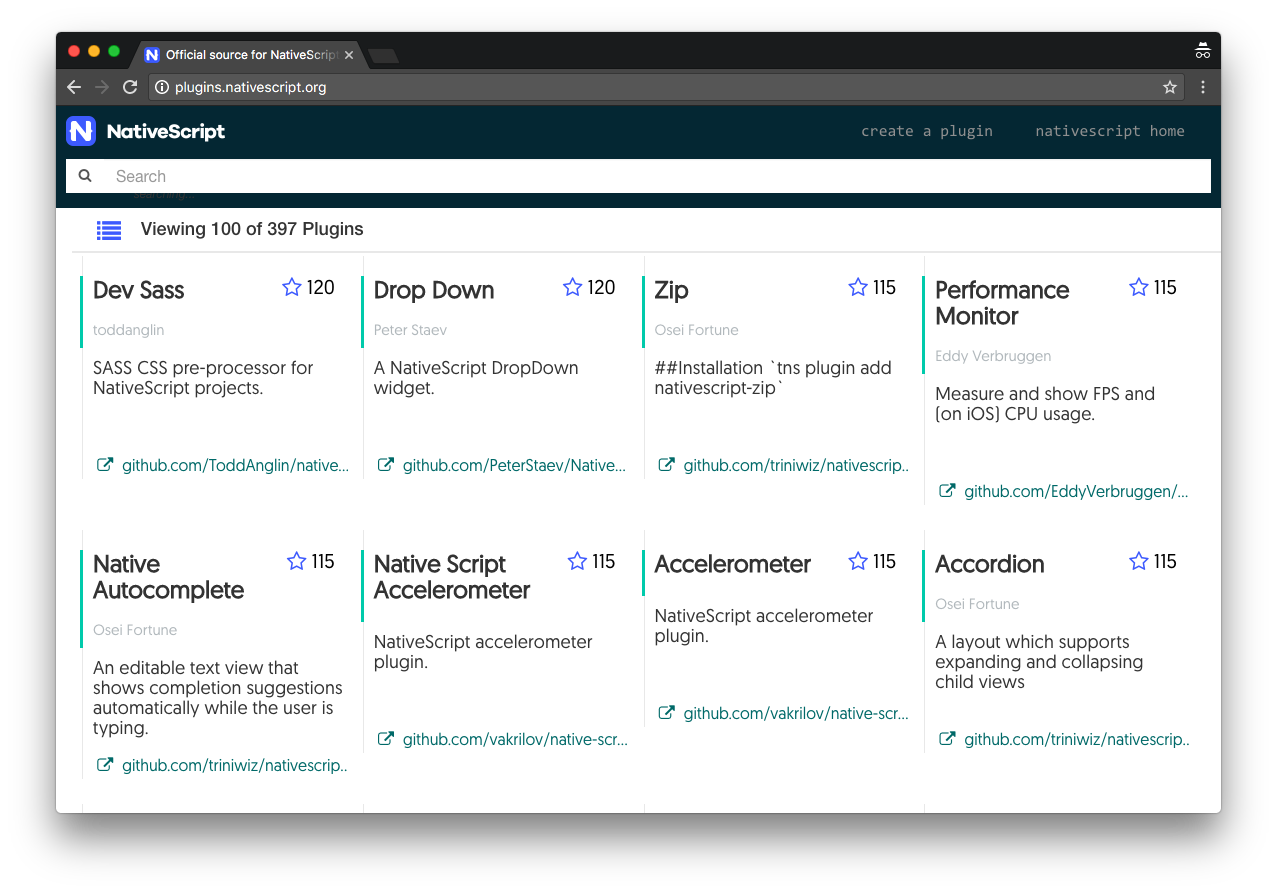 [Speaker Notes: To build upon the built-in modules, the NativeScript community builds and maintains a robust set of NativeScript plugins—adding to the things you functionality you can quickly and easily add to your NativeScript apps.]
Reuse existing native Android and iOS libraries
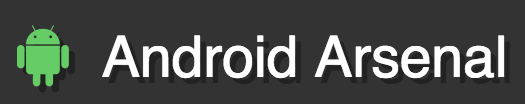 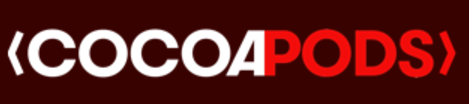 4
Vibrant and growing community 💖
NativeScript community forum (forum.nativescript.org)
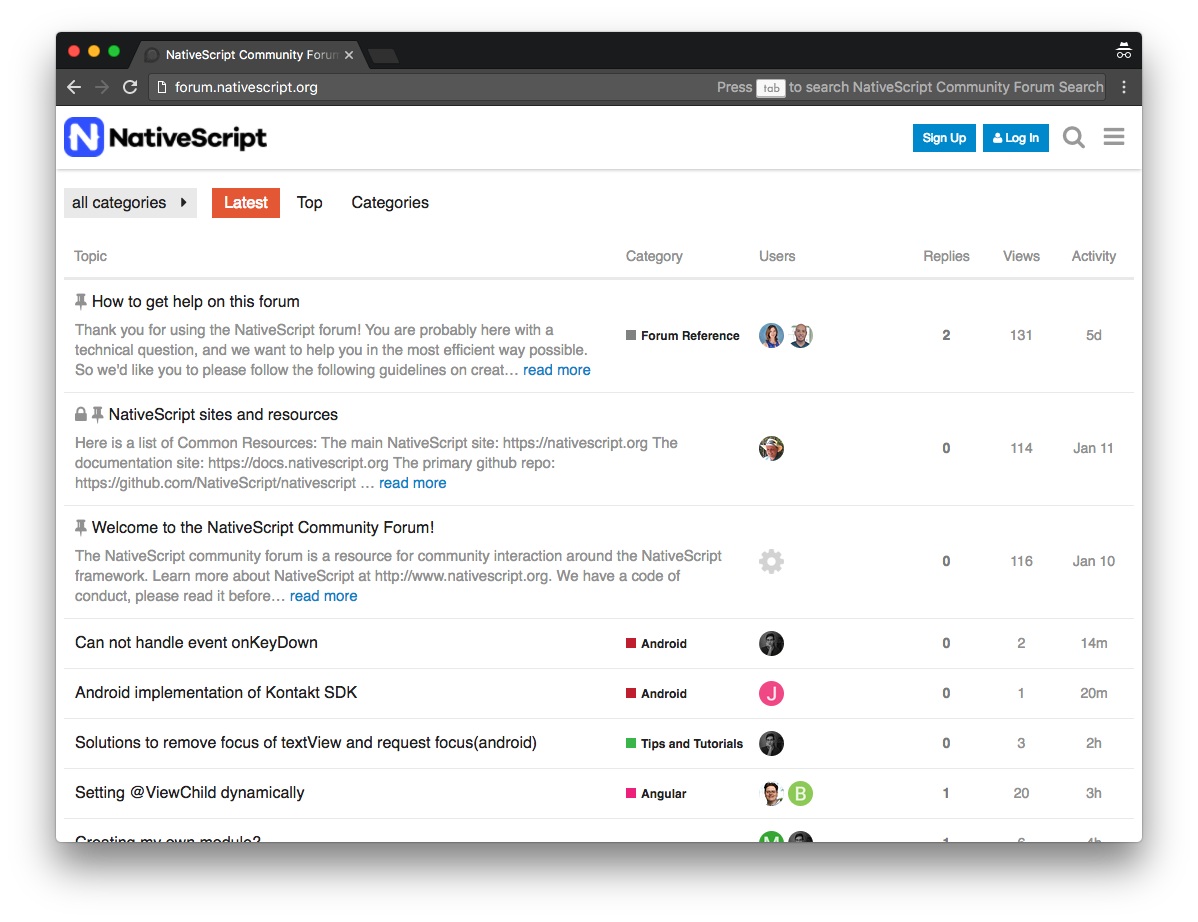 [Speaker Notes: The NativeScript community forum at forum.nativescript.org is a great place to ask questions and get help from the greater NativeScript community.]
NativeScript community Slack channel
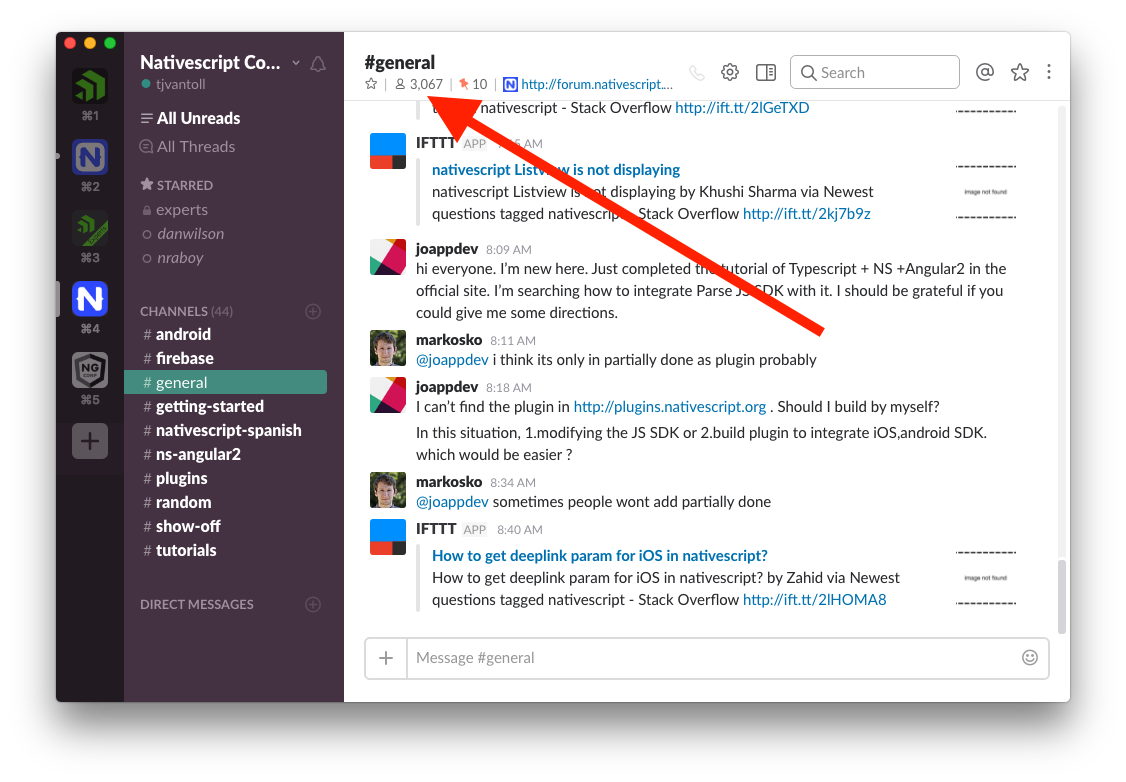 [Speaker Notes: The NativeScript community Slack channel is a great place to chat with others in the NativeScript community—over 3000 members!]
5
Supported by a major software company vested in your success 👨‍💼👩‍💼
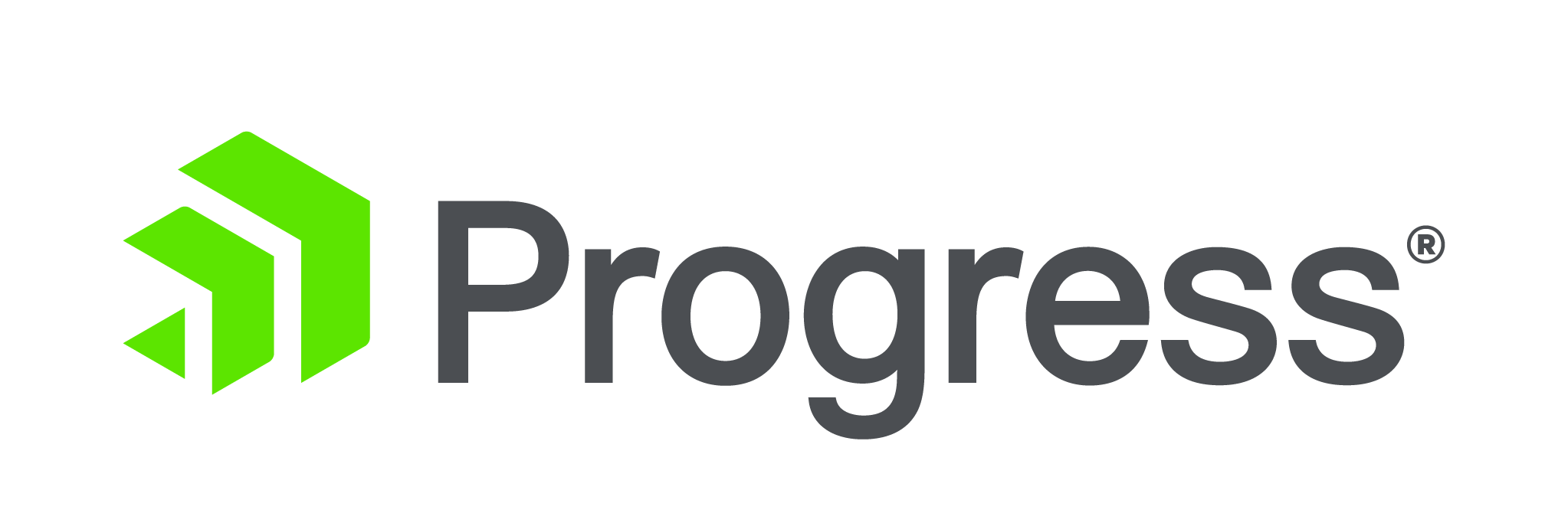 NativeScript offers enterprise support
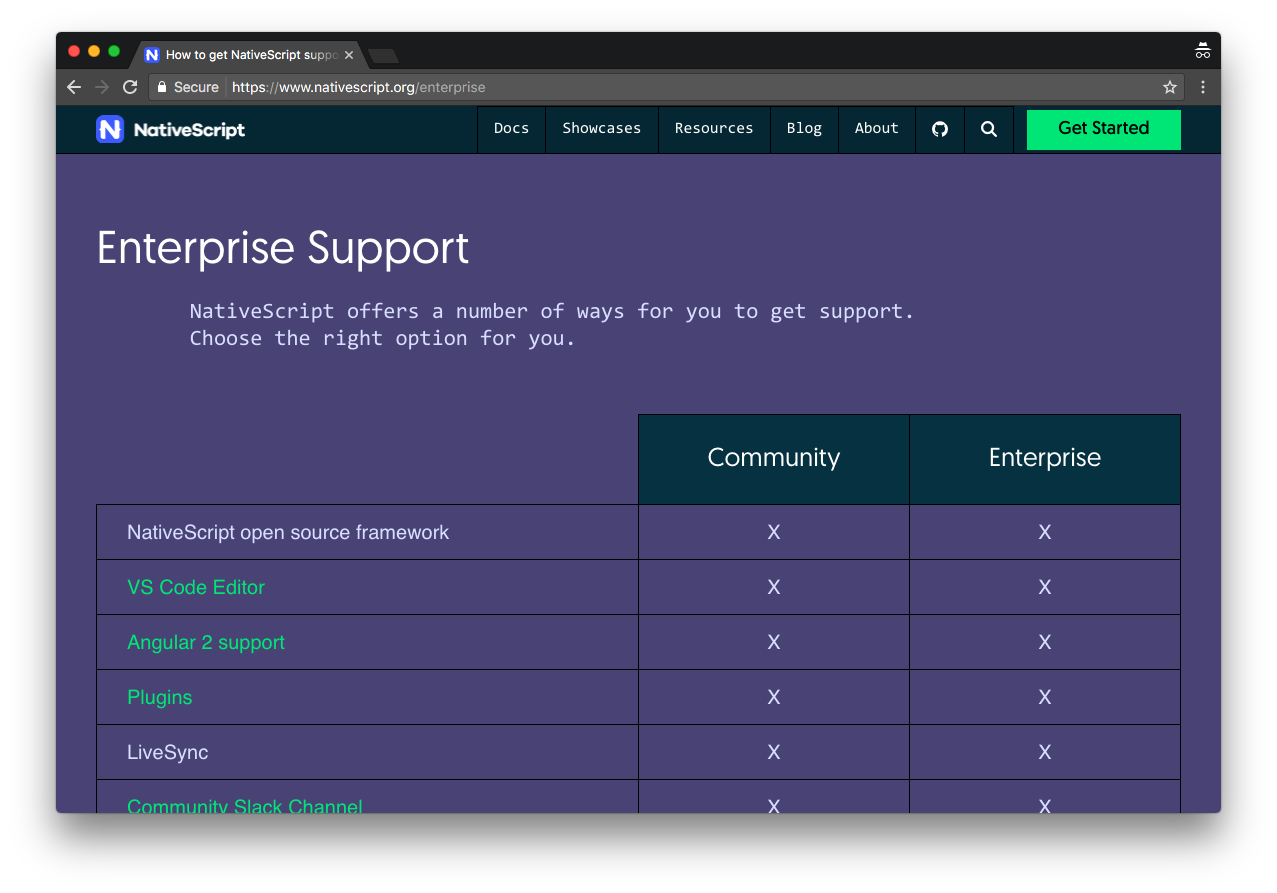 [Speaker Notes: The first is enterprise support. If you work for a large company considering building NativeScript-based apps, the NativeScript team provides a variety of support options that can help make your app a success.]
UI for NativeScript—premium UI components
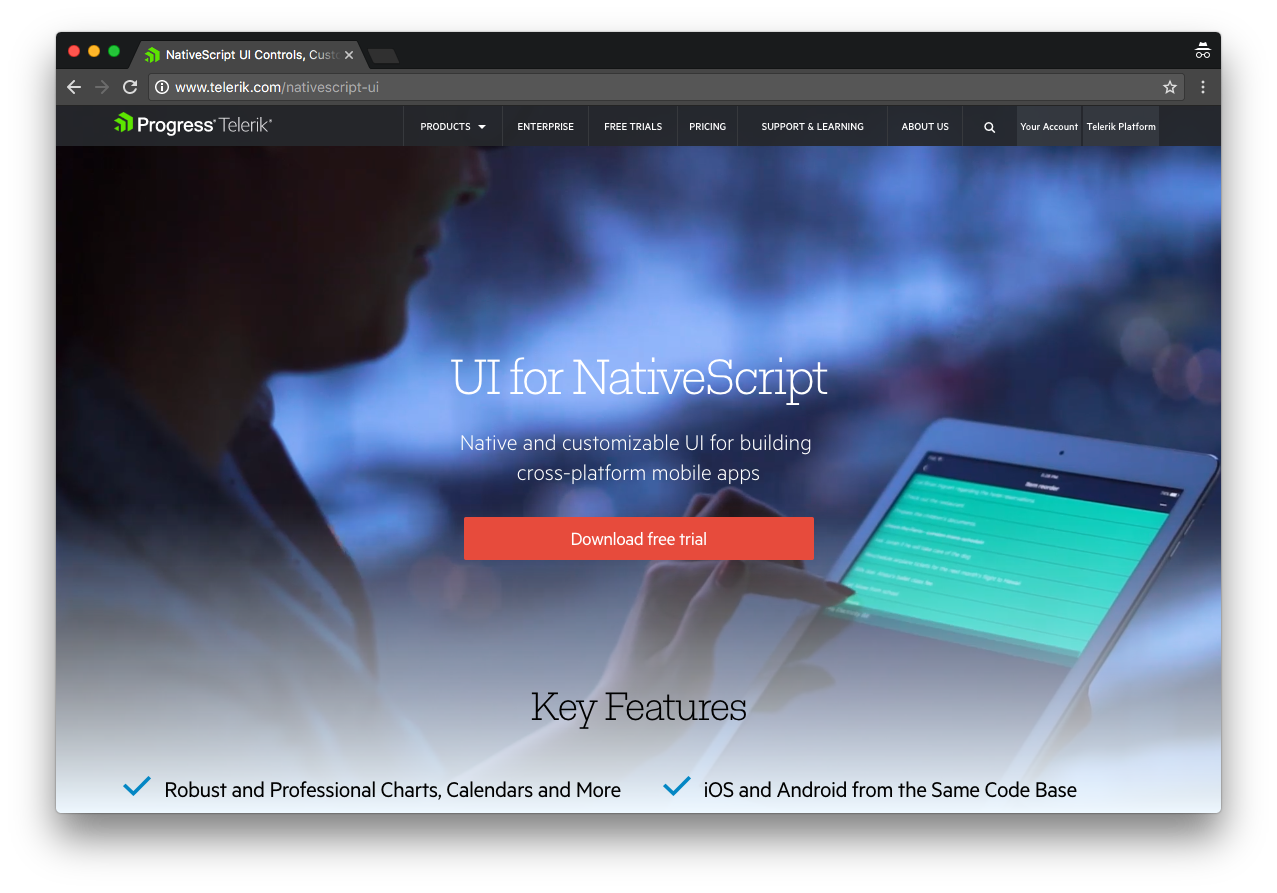 [Speaker Notes: The second is premium UI components through a product named UI for NativeScript. UI for NativeScript contains a series of paid UI component, such as calendars, charts, and graphs.]
Telerik Platform
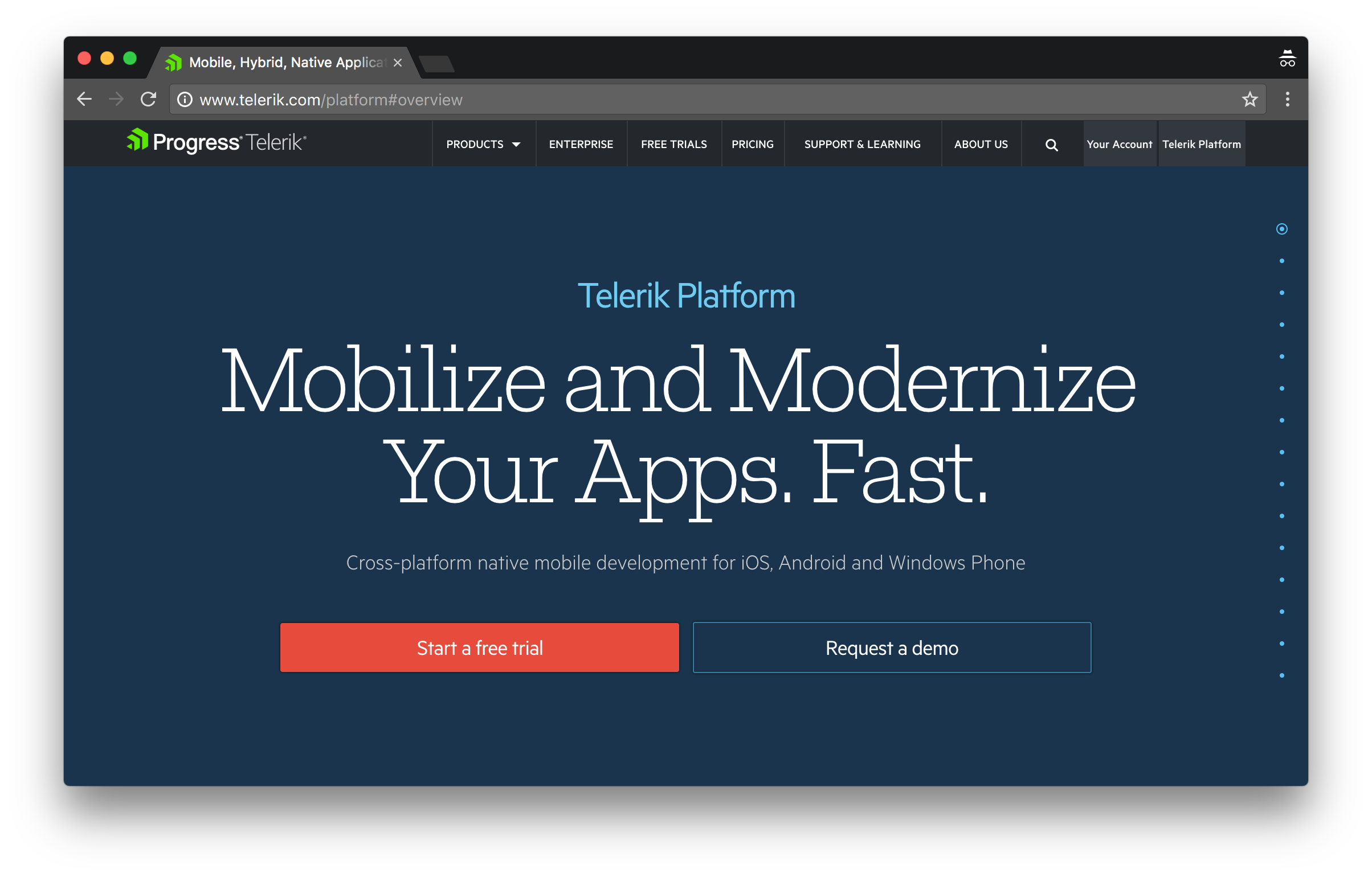 [Speaker Notes: The second is premium UI components through a product named UI for NativeScript. UI for NativeScript contains a series of paid UI component, such as calendars, charts, and graphs.]
5 Reasons to use NativeScript
1) Rich, animated native UI
2) Maximum code and skill reusability
3) Ease of doing native-y things
4) Vibrant and growing community
5) Supported by a major software company
NativeScript is the best tool for cross-platform native app development 🎉
Demo! 🔥
[Speaker Notes: First though I have to reveal one more potentially personal fact about myself… and that’s that I’m a 31-year-old adult that’s an enormous Pokémon fan.]
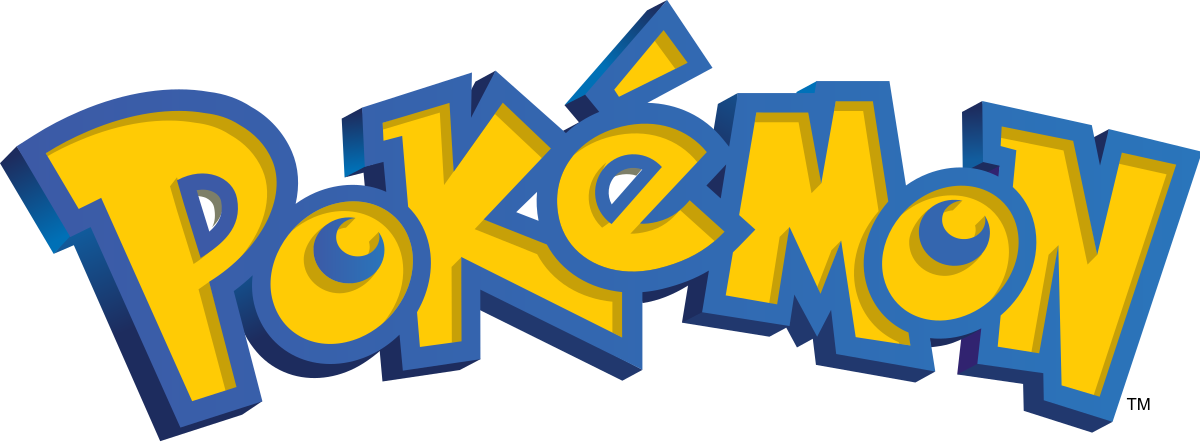 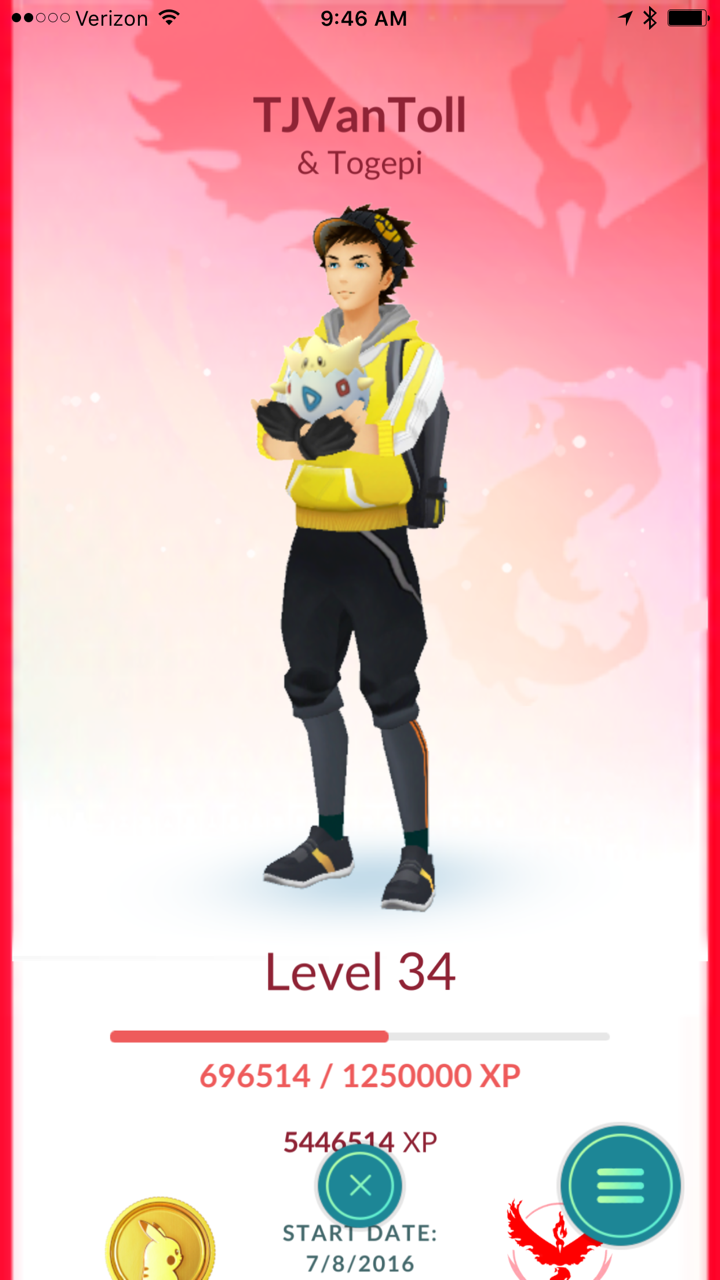 [Speaker Notes: I’m a level 34 Pokemon GO player, which, for those of you that don’t play Pokémon GO, it basically means that I make very questionable use of my free time.]
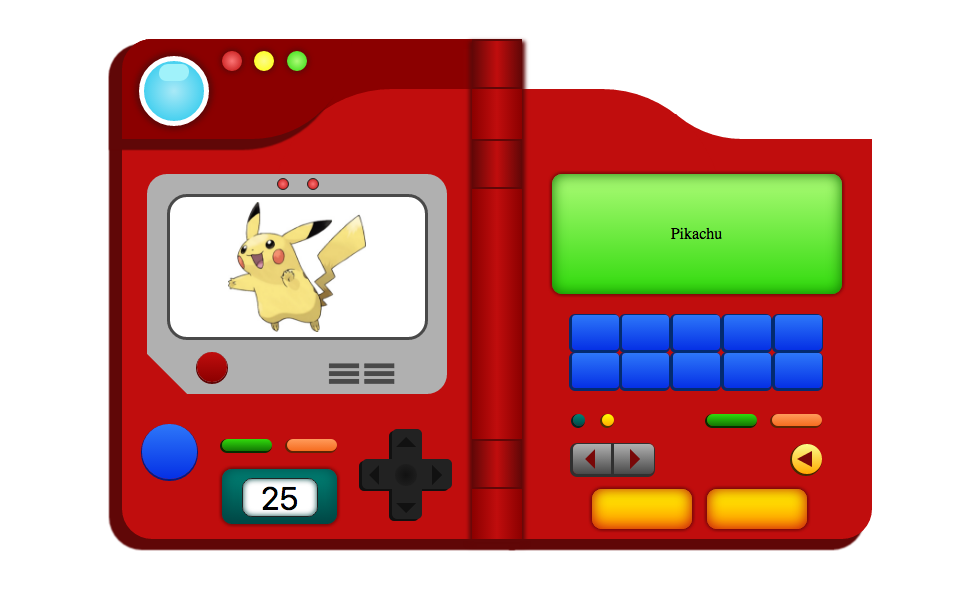 [Speaker Notes: But, Pokémon]
How many Pokémon are there?
801
Follow NativeScript!
nativescript.org/nativescript-newsletter
twitter.com/nativescript
[Speaker Notes: Want to keep up on the latest and greatest in the NativeScript world? Sign up for the NativeScript newsletter, and follow the @NativeScript handle on Twitter.]
Get Started
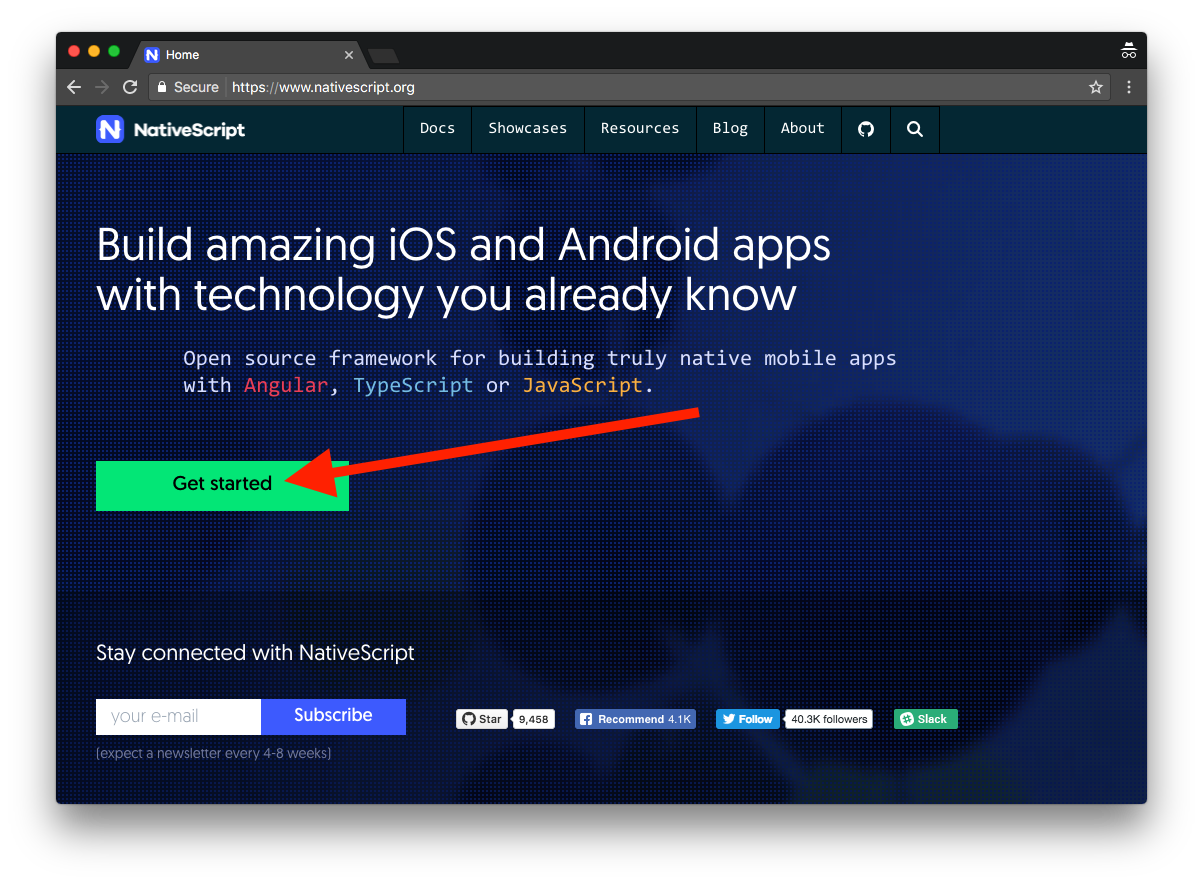 [Speaker Notes: If you’re interested in what you’ve heard today and want to try NativeScript out, head to nativescript.org and hit the big Get started button. From there go through one of the two tutorials, NativeScript with JavaScript, or NativeScript with TypeScript and Angular.]
Thanks! 😊
@tjvantoll
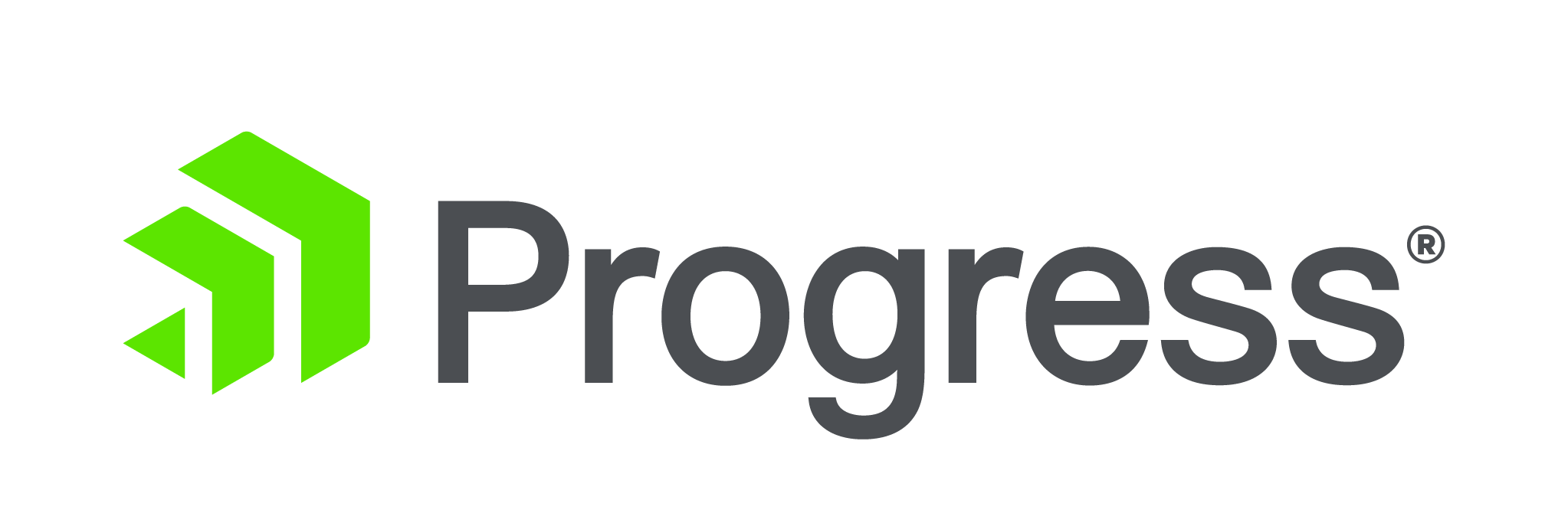 [Speaker Notes: We have a booth (Progress)]